Writing Checklist for year 6
Epic Poem Beowulf
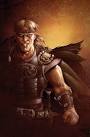 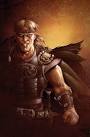 Checklist for your finished Epic Poem